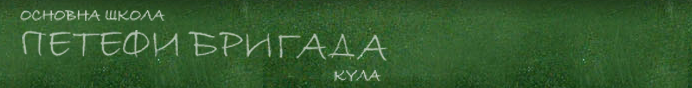 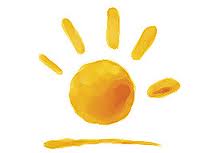 - ИНКВАЈЕРИ МЕТОД - 
 НАЧИН ДА СЕ ПРОМОВИШЕ НАУЧНО ИСТРАЖИВАЧКИ ПРИСТУП У ПЕДАГОШКОМ РАДУ
Драган Бублић
ОШ “ Петефи бригада“
Кула
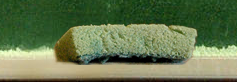 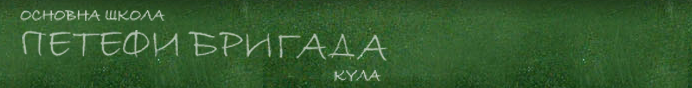 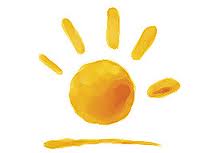 Очигледност  у  настави
Посматрање, бележење
Опажање, тумачење, дискусија
Практичан рад ученика
Наставна метода
ИНКВАЈЕРИ
Ученици самостално креирају оглед
Презентација, извештавање
Трајност знања
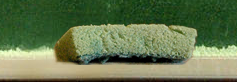 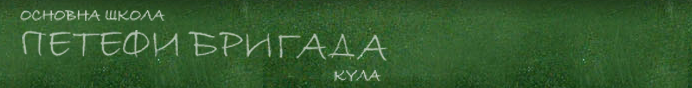 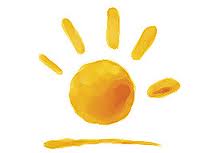 Слике са семинара : „ О методу  Руке у тесту “
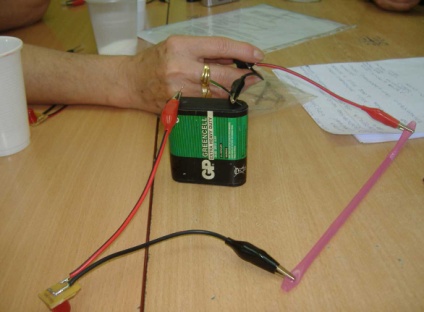 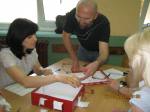 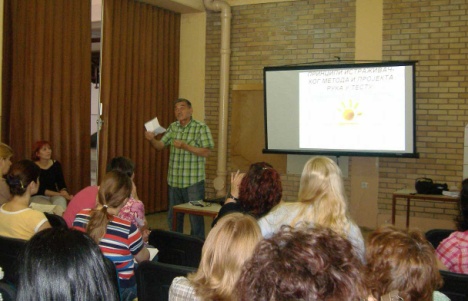 Оглед
Уводна реч
Расвета за луткину кућу
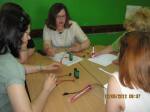 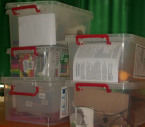 Објашњења и упозорења 
за рад са Фибоначи кутијама
Додатна упутства
за рад са Фибоначи кутијом
Инвентар кутија
Рад у групи
Фибоначи  кутија
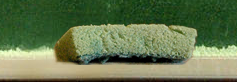 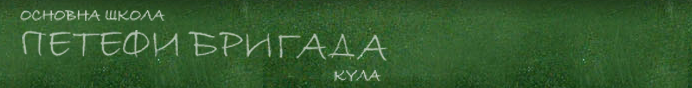 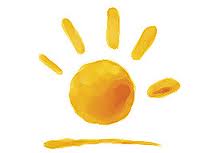 Сазнали  на семинару  и  применили  у пракси
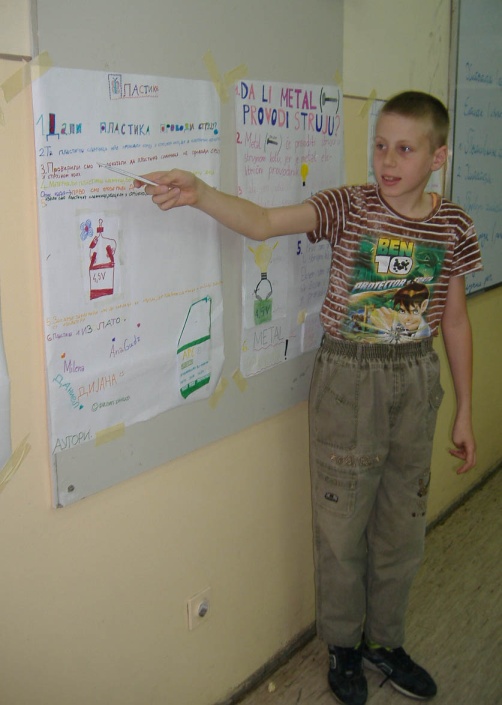 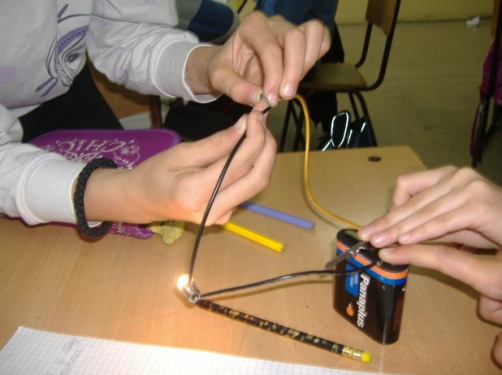 Писана припрема 
за наставну јединицу : 
Електрична проводљивост материјала
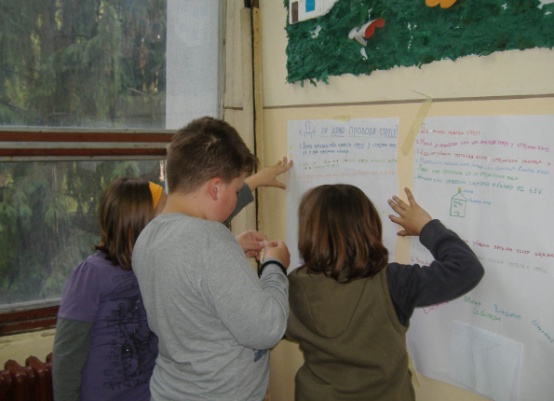 Оглед са часа
Презентовање закључака са часа
Тимски рад
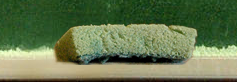 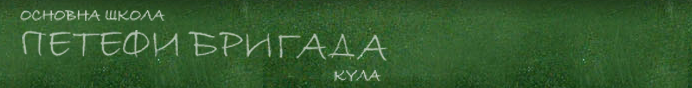 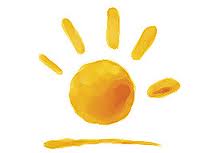 Електрична проводљивост  
материјала
фазе рада
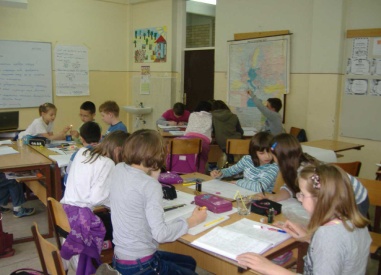 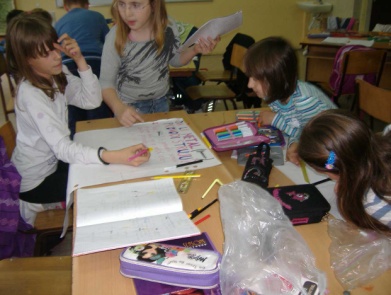 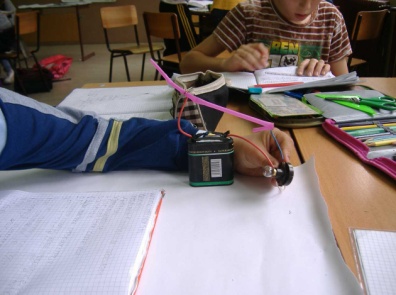 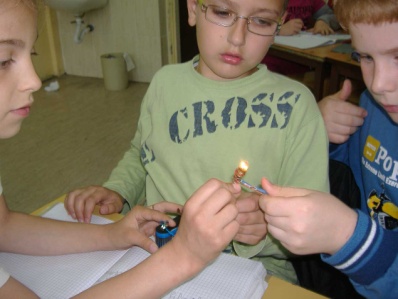 Фаза 1   
Постављање питања и проблема, размена искуства у групи
Фаза 4
Самостални опис оног што је урађено, доношење закључака
Фаза 2   
Постављање  хипотезе
Фаза 3
Провера хипотезе
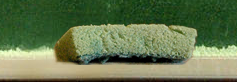 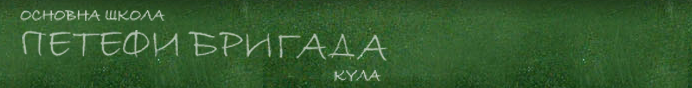 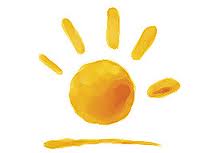 Електрична проводљивост  
материјала
фазе рада
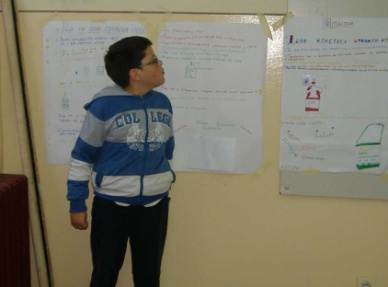 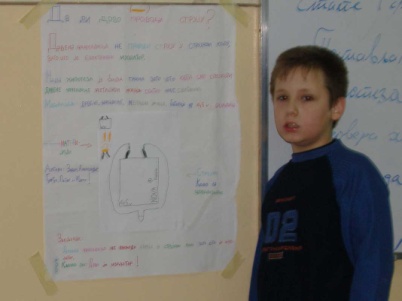 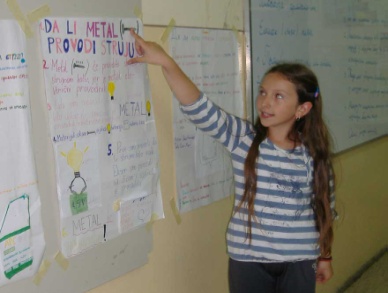 Фаза 5
Презентовање резултата
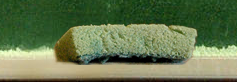 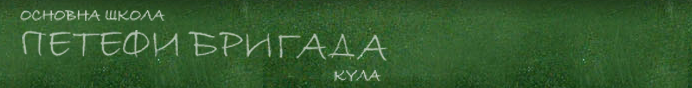 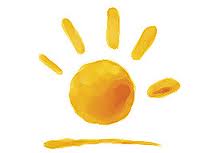 Експериментална свеска
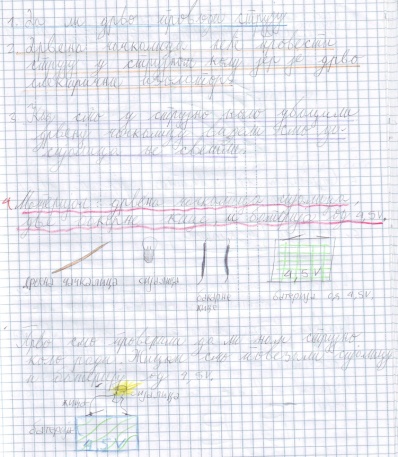 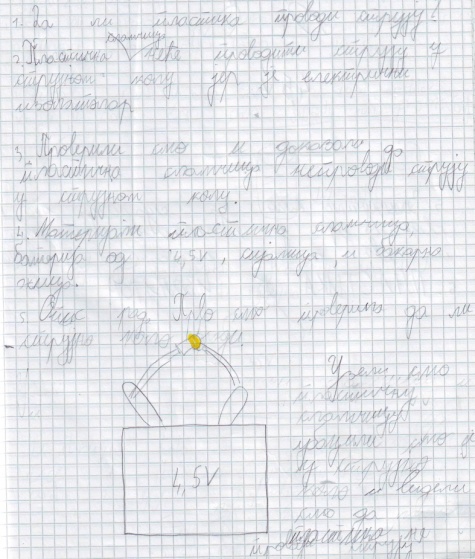 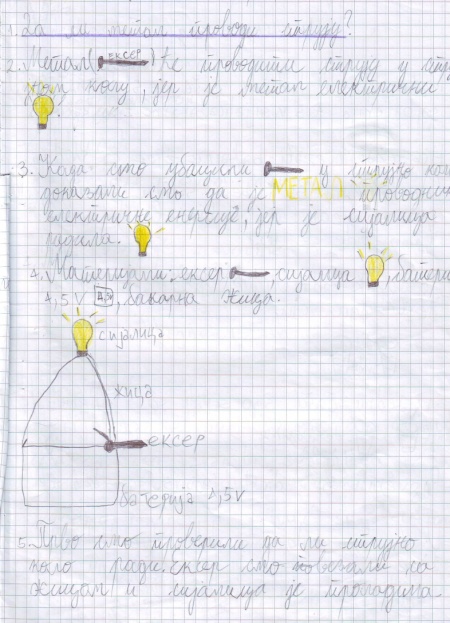 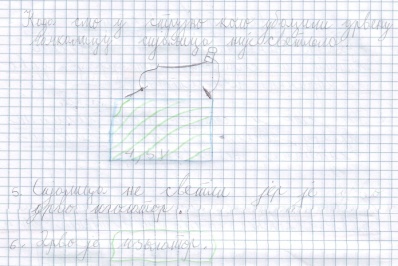 Експериментална свеска
eлектрична проводљивост дрвета
Експериментална
 свеска
електрична 
проводљивост
 метала
Експериментална свеска
eлектрична проводљивост  
пластике
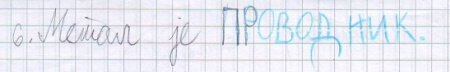 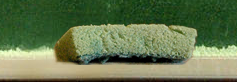 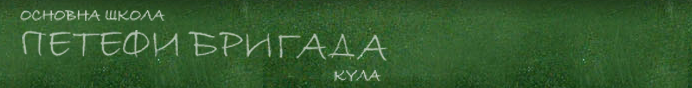 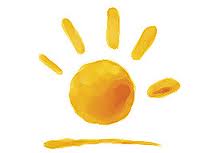 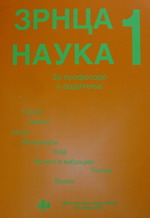 ИНКВАЈЕРИ МЕТОД
корисни линкови и литература :
http://www.rukautestu.rs

http://www.pollen-europa.net

http://www.fibonacci-project.eu/
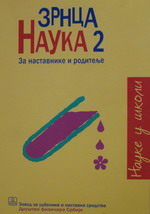 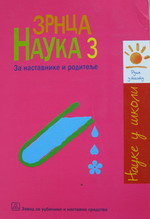 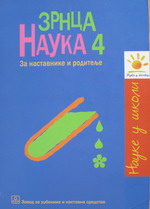 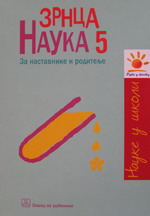 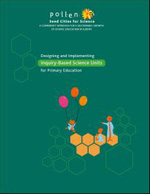 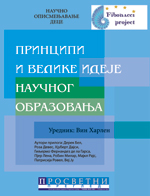 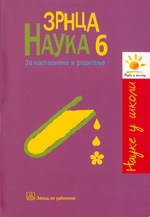 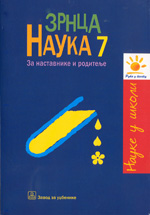 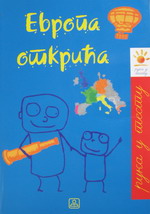 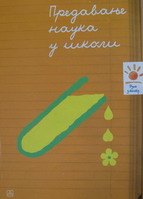 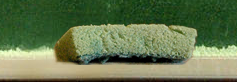